Atuação da CODESP durante o incêndio na ULTRACARGO
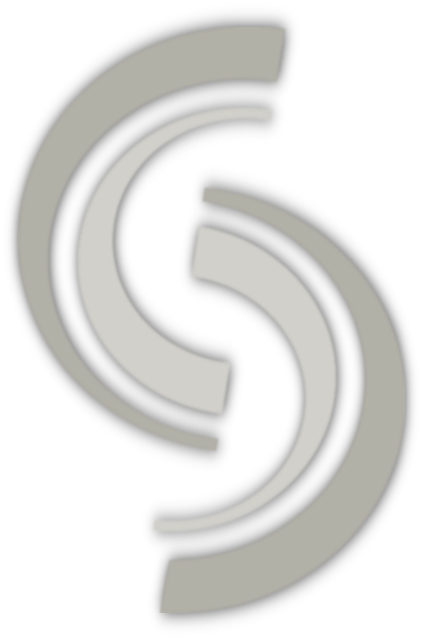 1ª CONFERÊNCIA NACIONAL SOBRE DANO AMBIENTAL

  OAB - SANTOS

Infraestrutura Logística e Desenvolvimento
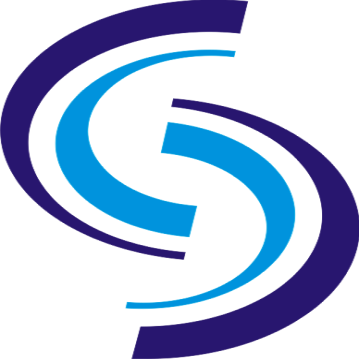 05/05/2015
Gerenciamento ambiental obras da Codesp
OBRAS MONITORADAS
1. Reforma do píer da Alamoa
2. Reforço do cais entre Armazéns 12A e 23
3. Construção da Perimetral Margem Direita 
4. Construção da Perimetral Margem Esquerda 
5. Realinhamento do cais de Outeirinhos  PAC COPA
6. Dragagens
ASPECTOS AMBIENTAIS GERENCIADOS
Resíduos sólidos e efluentes
Ruídos e vibrações
Abastecimento de veículos e equipamentos;
Controle de vetores;
Saúde e segurança dos trabalhadores;
Educação ambiental
Comunicação social
Arqueologia
Dragagem (25 programas sócio ambientais)
Programa Ambiental de Construção
Gerenciamento ambiental obras da Codesp
Subprograma de Gerenciamento de Resíduos Sólidos e Efluentes Líquidos
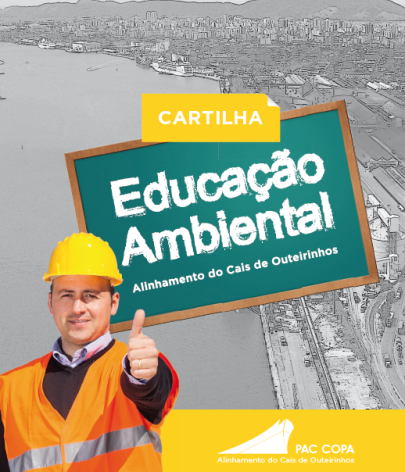 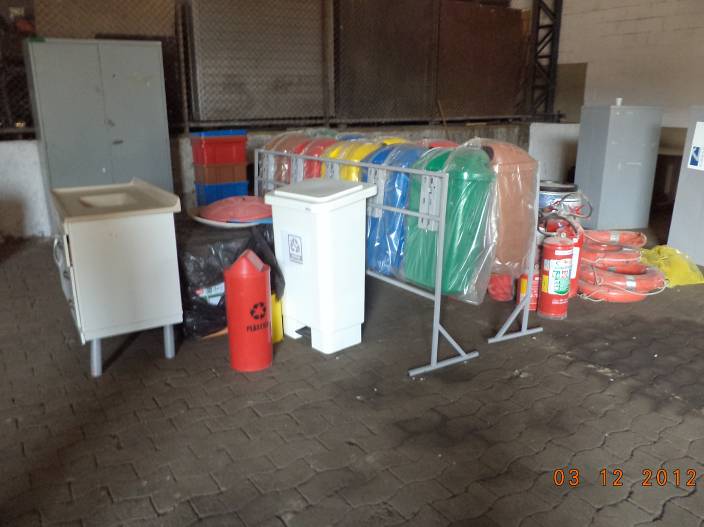 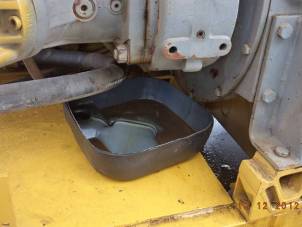 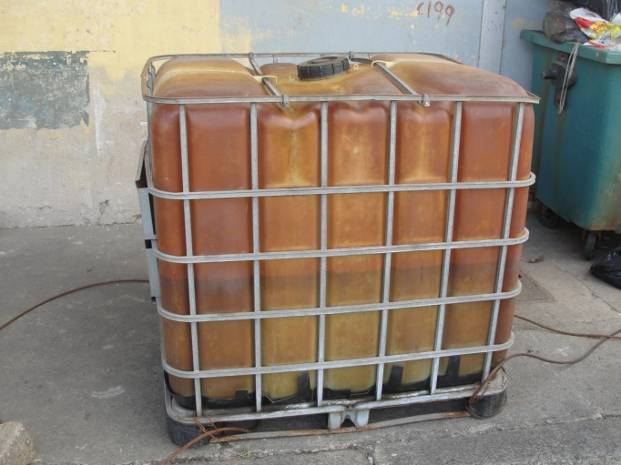 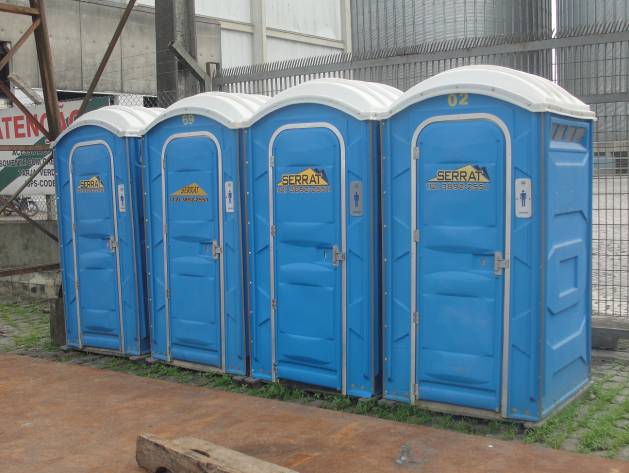 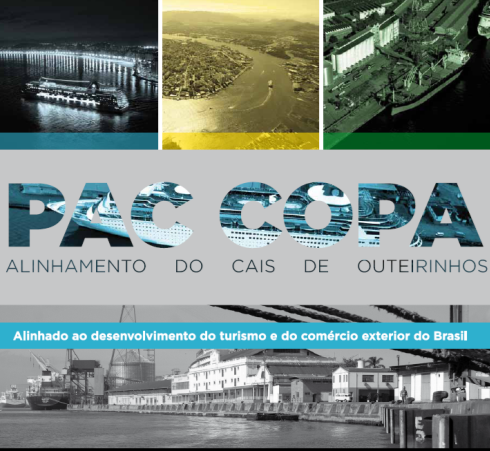 Gerenciamento ambiental – Operações Portuárias
ALGUNS ASPECTOS MONITORADOS

Aprovação dos planos de segurança das obras dos arrendatários

2. Acompanhamento das obras sob o aspecto ambiental e de segurança

3. Emissão de permissões de trabalho para áreas de granéis líquidos (Alamoa e Ilha Barnabé) – corte/soldas, por exemplo

4. Monitoramento ambiental das atividades dos terminais (licenças, auditorias ambientais, certificações)

5. Monitoração ambiental e de segurança das áreas públicas do porto

6. Coordenação do Plano de Auxílio Mútuo do Porto – PAM (atendimento 24 hs em terra e água, inclusive área de fundeio, para qualquer ocorrência no porto)
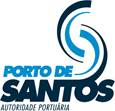 Ações da Área Ambiental da CODESP durante a ocorrência
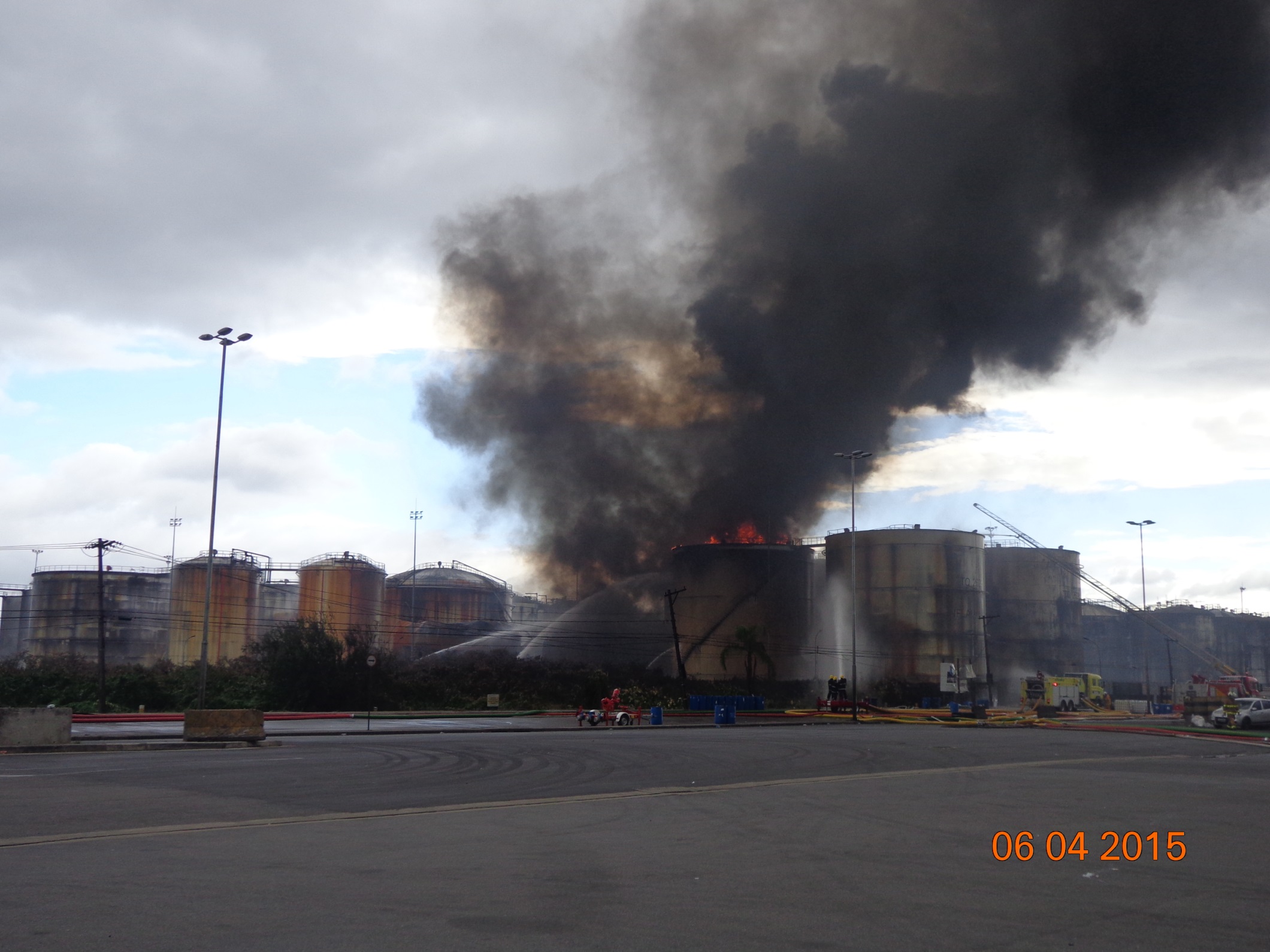 Ações CODESP
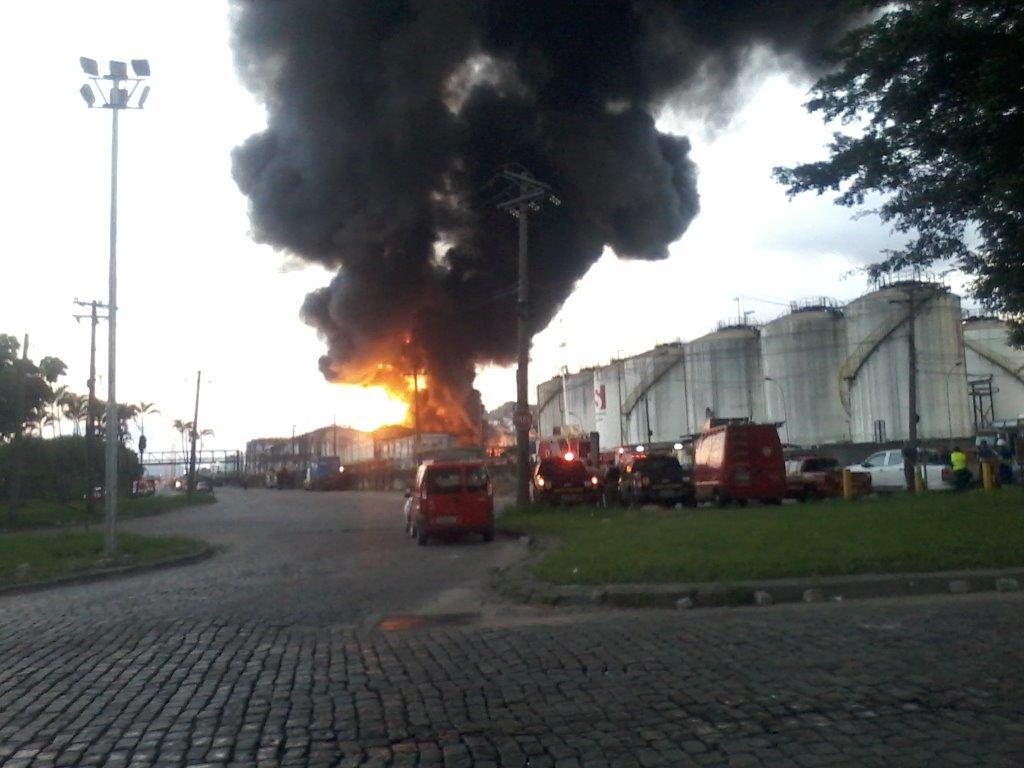 Equipes da Guarda Portuária guardando os acessos e viabilizando o acesso de veículos e pessoas credenciadas para auxílio no combate ao incêndio.
Ações CODESP
Evacuação das áreas do TEGLA – Terminal de Granéis Líquidos da Alamoa

Paralização das operações e desatracação dos navios;
Paralisação das atividades de reparos, obras e manutenção;
Retirada de todos os veículos;
Execução do plano de evacuação de área com acionamento dos respectivos alarmes.
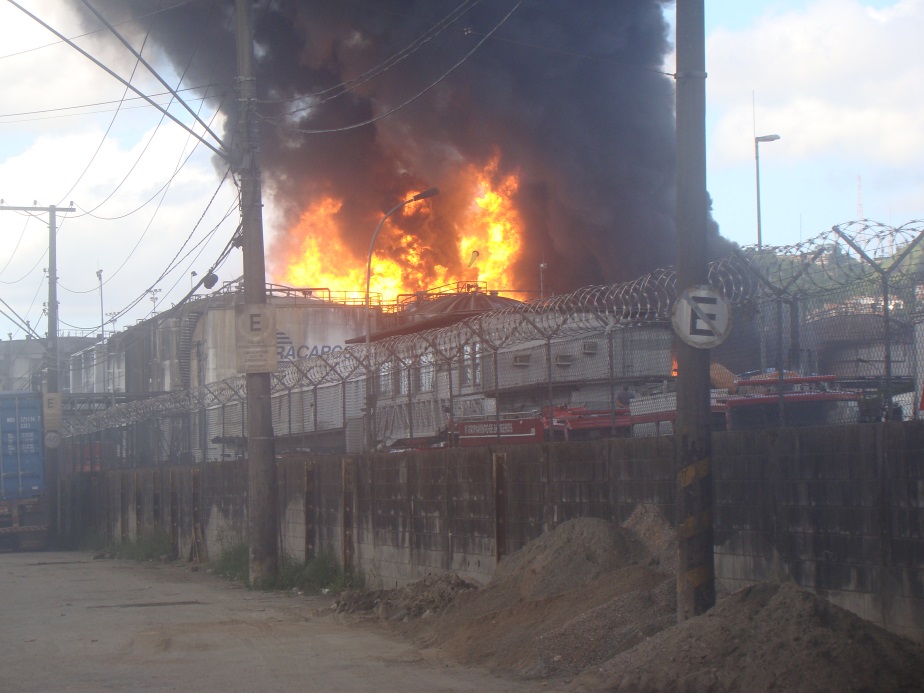 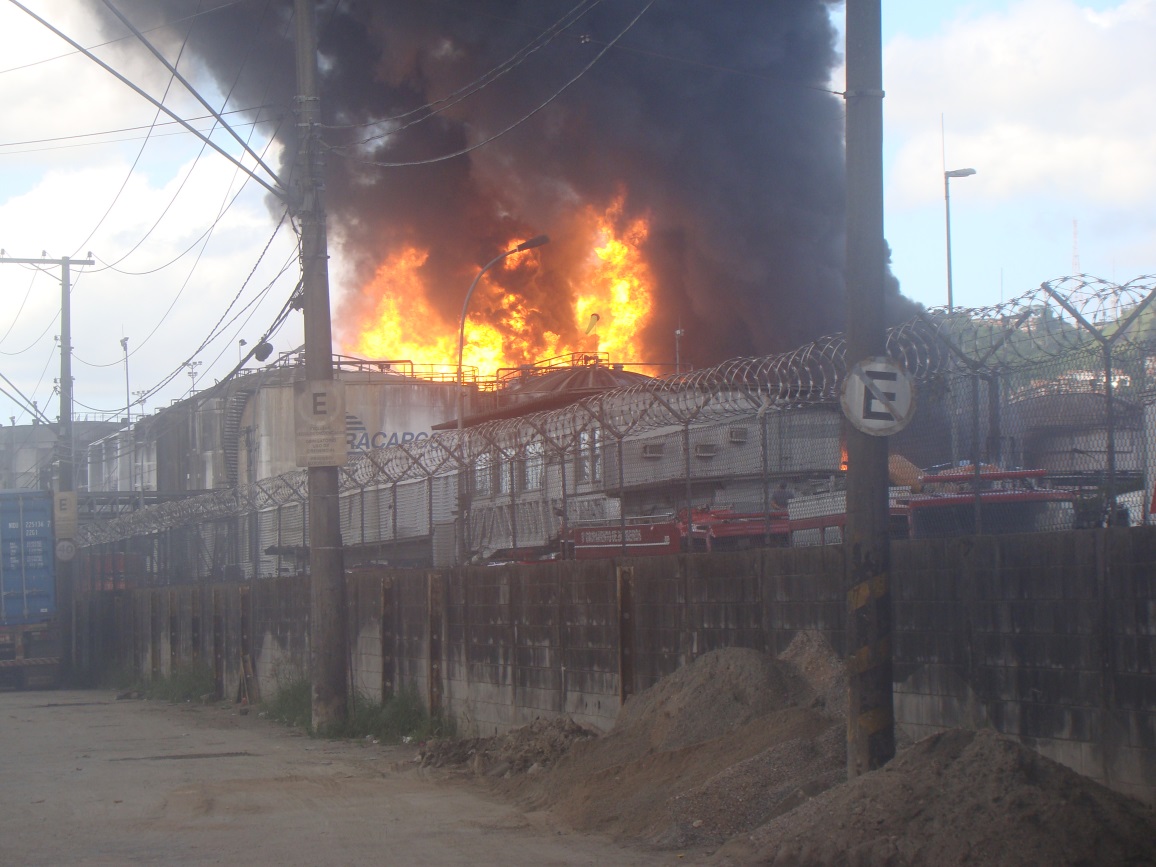 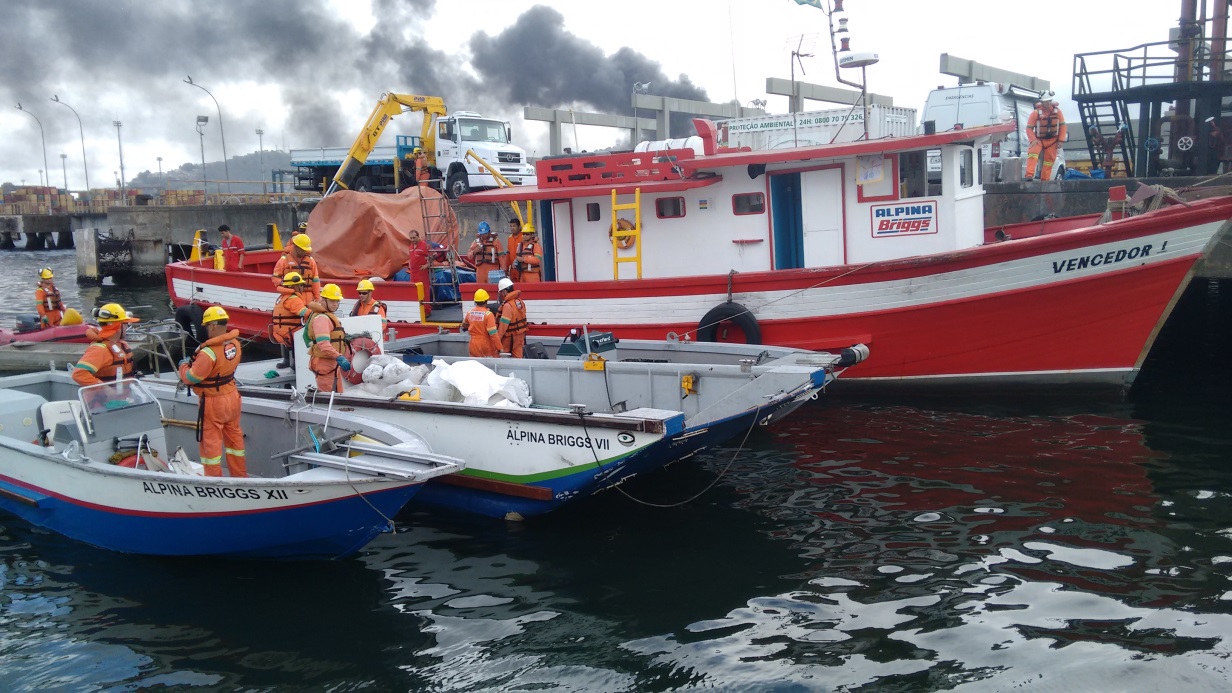 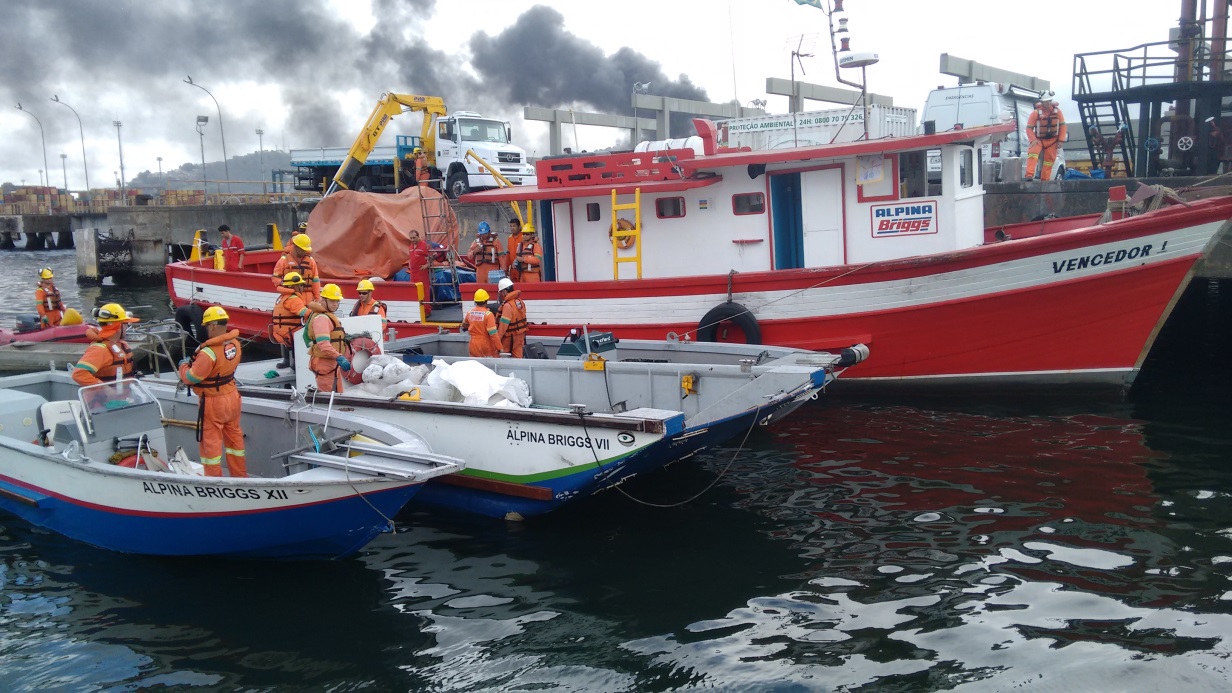 Ações CODESP
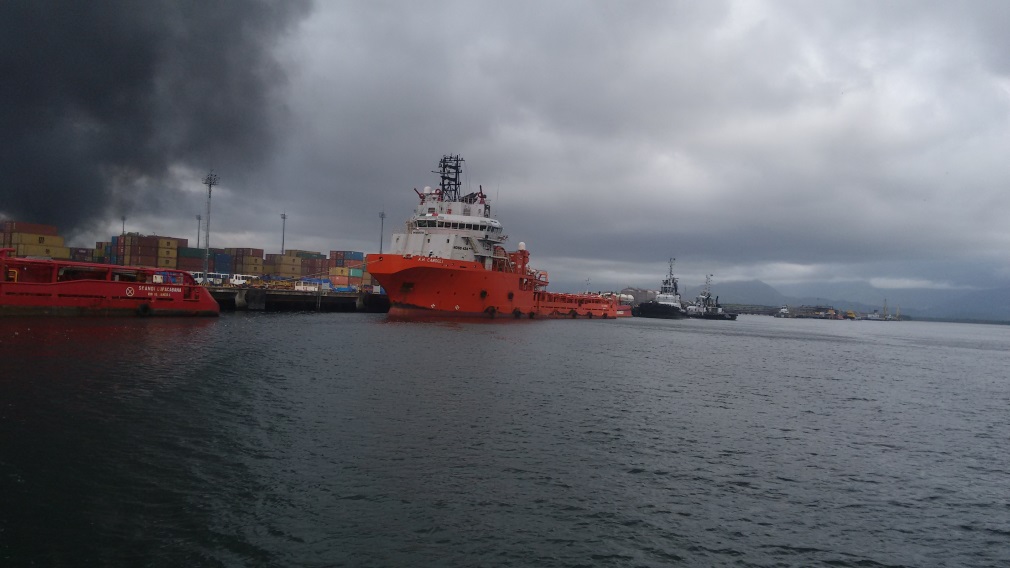 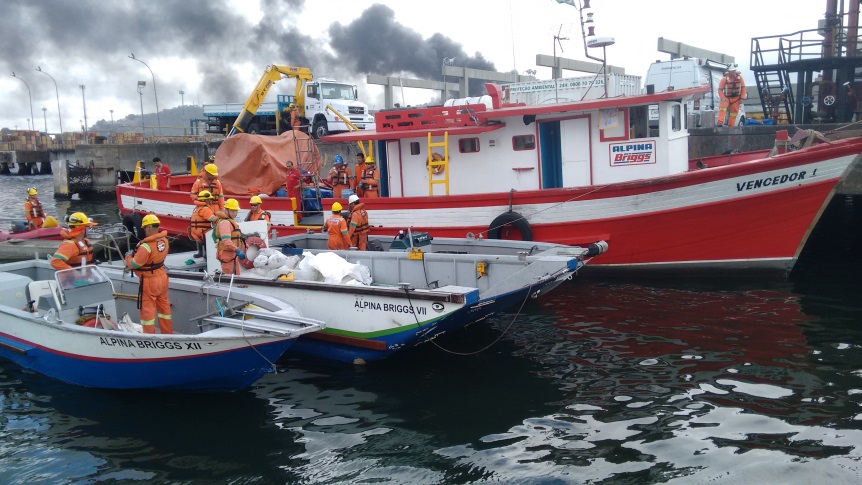 Monitoramento 24 horas da área da ocorrência

Um técnico de segurança monitorando os píeres do TEGLA,
Um técnico de segurança monitorando o local da ocorrência e,
Um técnico de segurança na sala de comunicação da CODESP.
Ações CODESP
Monitoramento do vazamento de Produtos Químicos para o Estuário
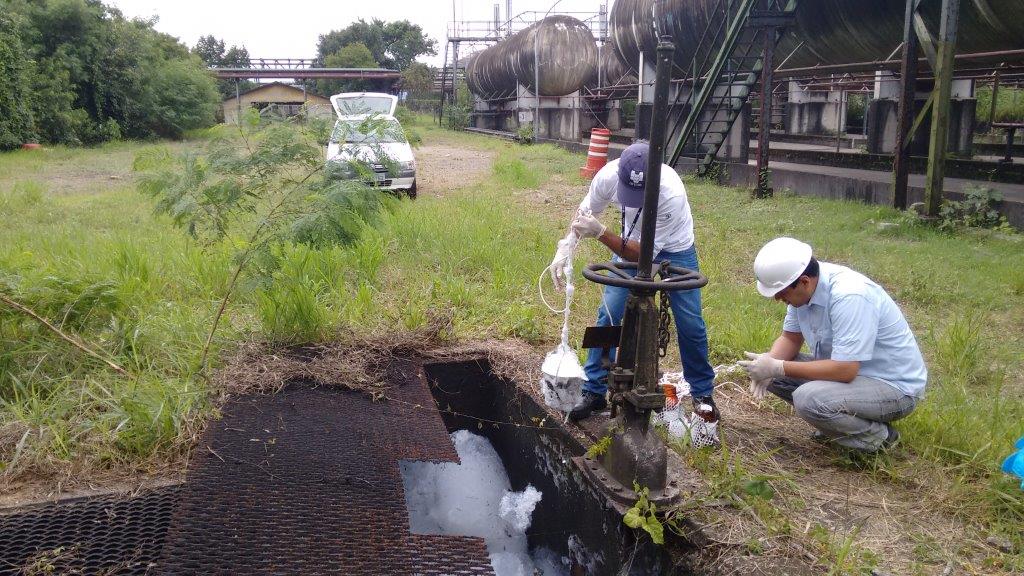 Inspeções com embarcação no estuário e áreas adjacentes à ocorrência
Registro da Caixa Nº 06 (Vala da Alemoa) com  presença de LGE e forte odor de etanol. 
A CETESB coletou amostras.
Ações CODESP
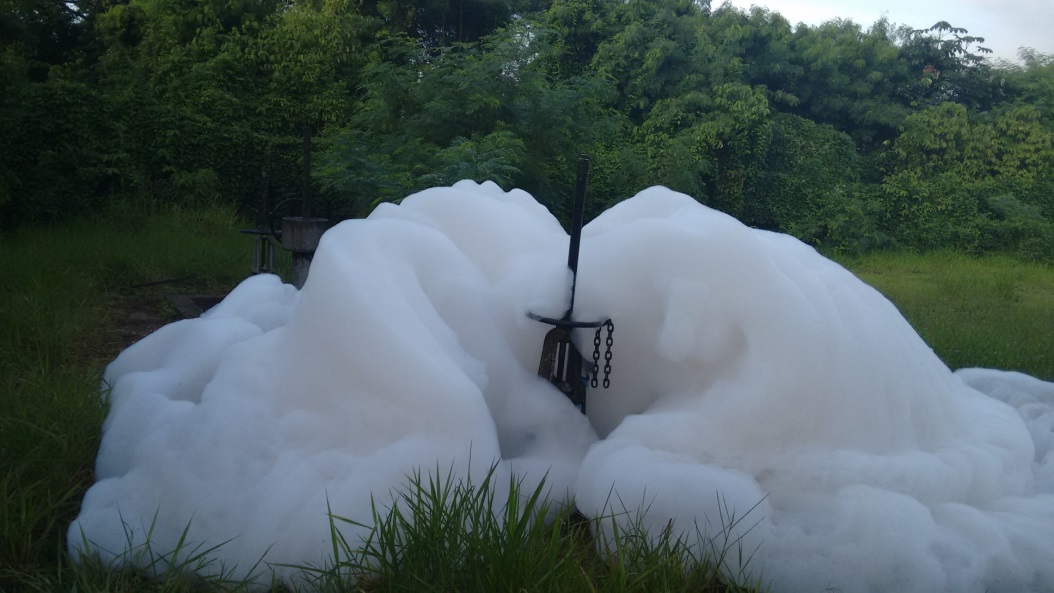 Bloqueio da rede de drenagem
Colocação de barreiras absorventes na Vala de drenagem na região Alemoa com nível elevado.
Ações CODESP
Coordenação do Plano de Auxílio Mútuo - PAM do Porto
* Mobilização das equipes das Brigadas de Emergências das empresas associadas; * Captação e organização de recursos materiais junto as empresas associadas o Organizado de Santos;*Fornecimento de recursos materiais, dentre estes o kit de atendimento do PAM, mangueiras, LGE (líquido gerador de espuma) e outros equipamentos” *Disponibilização de água por meio de hidrantes.*Acionamento da Cetesb, Ibama e Capitania dos Portos logo no início da ocorrência.
Ações CODESP
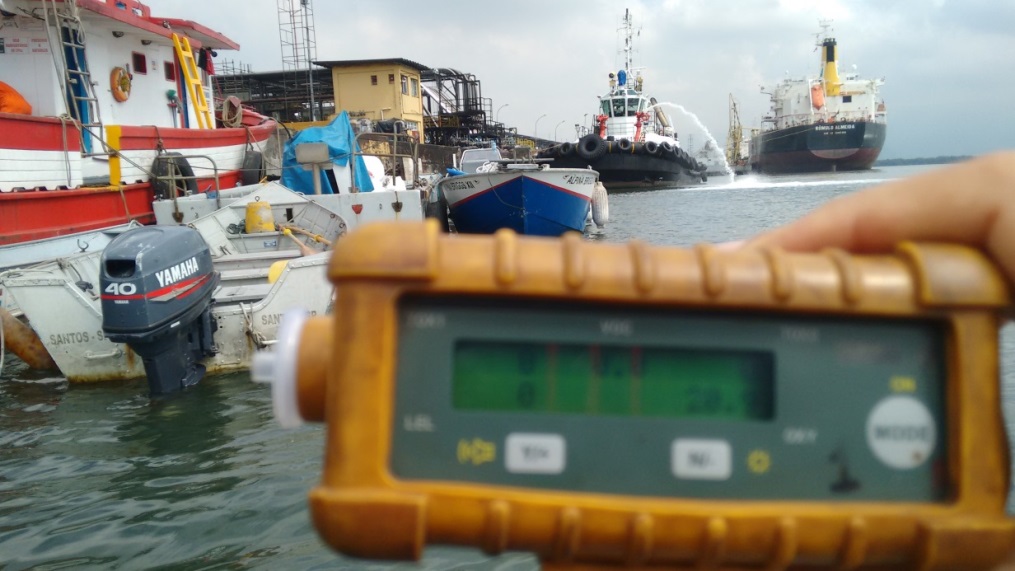 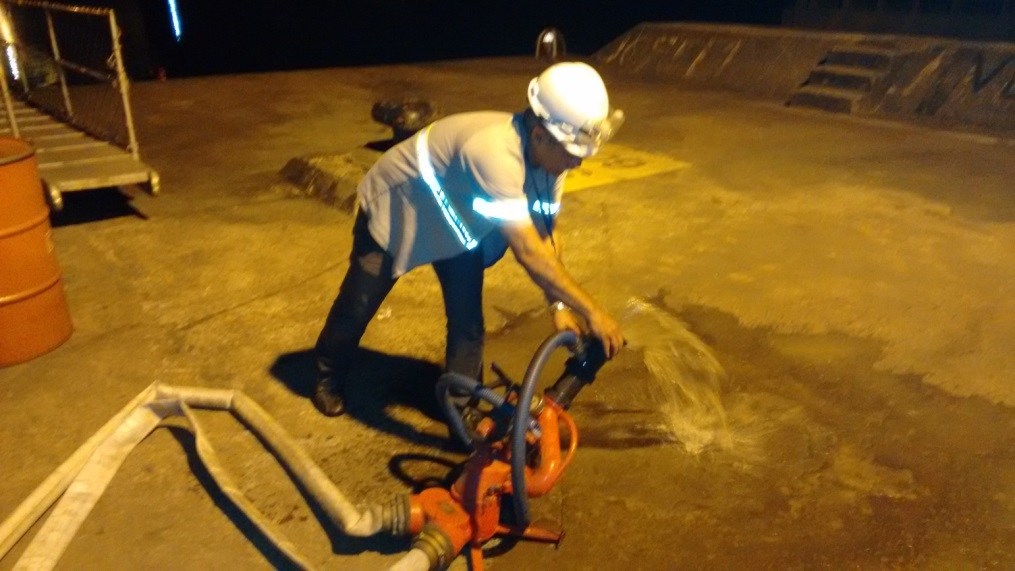 Monitoramento da atmosfera com medidor multigás
Mobilização de equipamentos e pessoal de combate a incêndios no TEGLA.
Ações CODESP
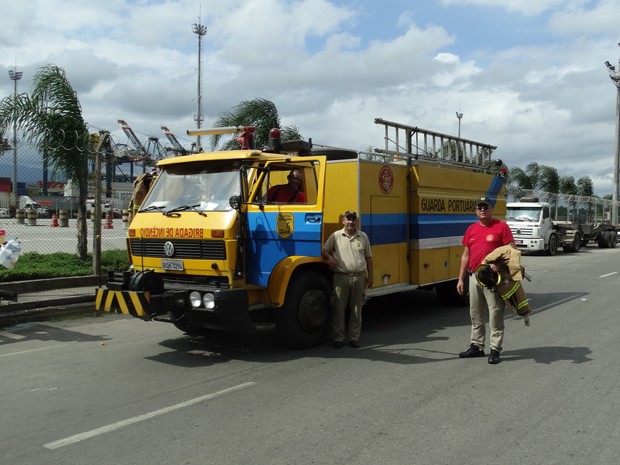 Alinhamento da rede de combate a incêndio da Codesp com a dos terminais.
Atuação direta das duas equipes da Brigada de Incêndio da Guarda Portuária com dois caminhões auto-bomba tanque
Utilização de 2 caminhões hidro-vácuo na sucção de efluentes da bacia de conteção.
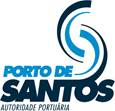 Impactos Ambientais
Vazamento de Produtos Químicos para o Estuário
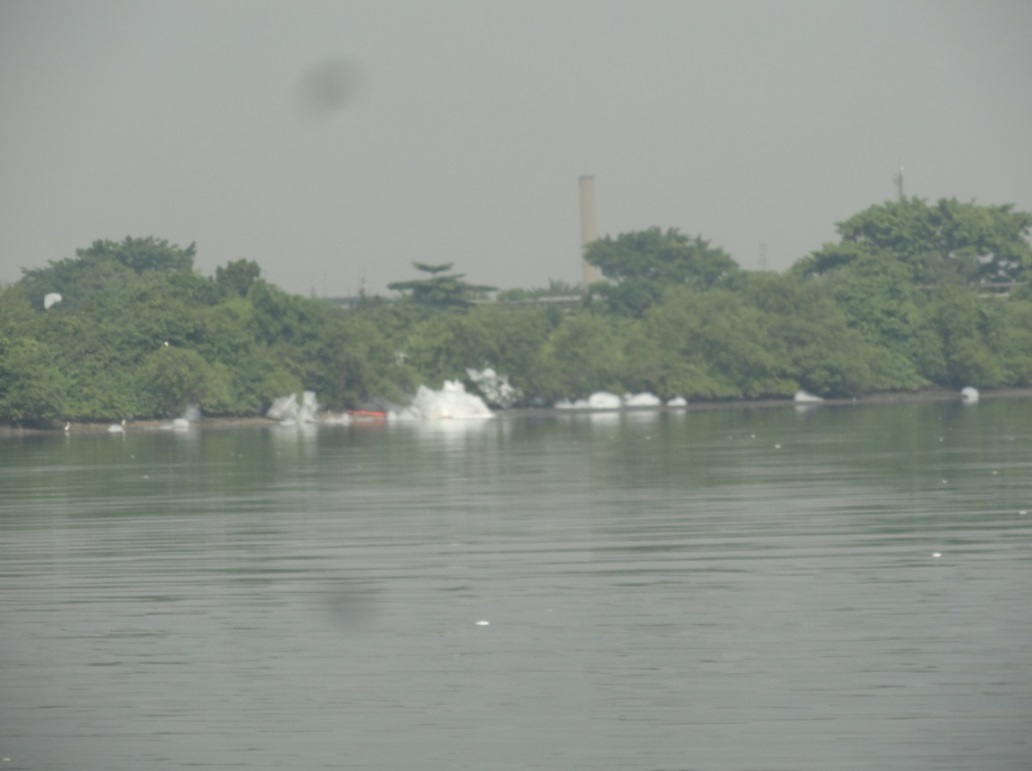 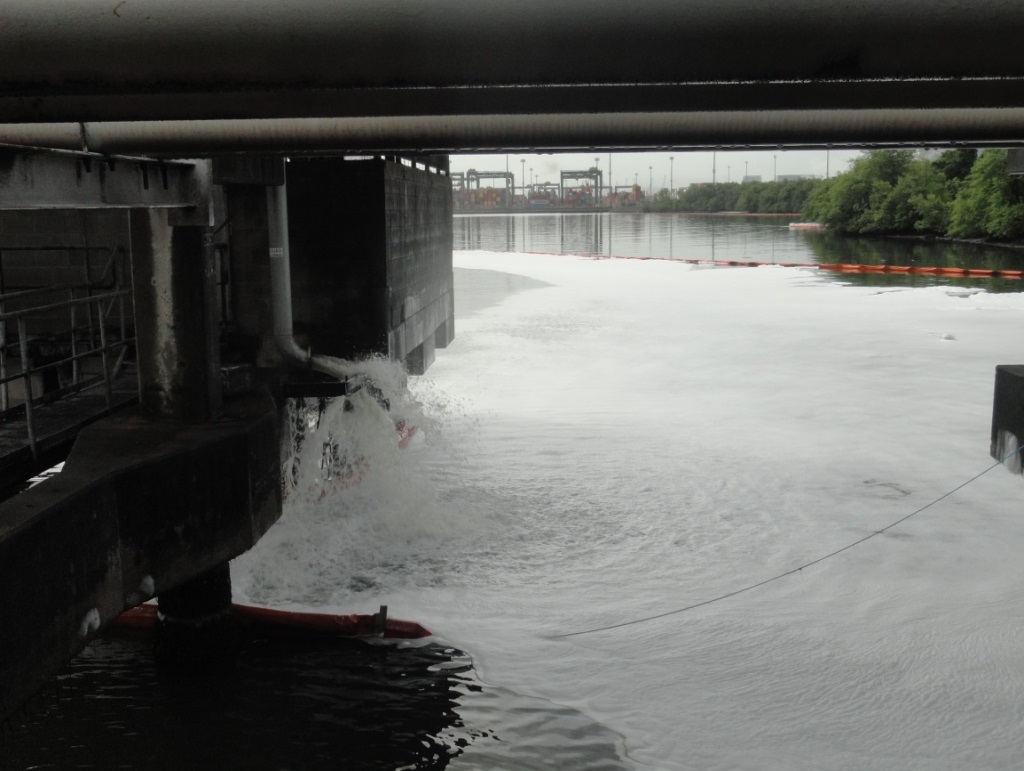 A
B
Parte dos produtos armazenados nos tanques da ULTRACARGO afetados pelo sinistro estavam sendo carreados para o estuário em conjunto com a água utilizada para combater o incêndio. 

Parte do Líquido Gerador de Espuma – LGE (Foto A) utilizado no combate do incêndio também foi carreado para o estuário por meio do sistema de drenagem e da linha cativa da ULTRACARGO (Foto B) que desemboca no início do Píer da Alemoa.
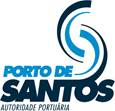 Mortandade de Organismos Marinhos (Peixes e Crustáceos)
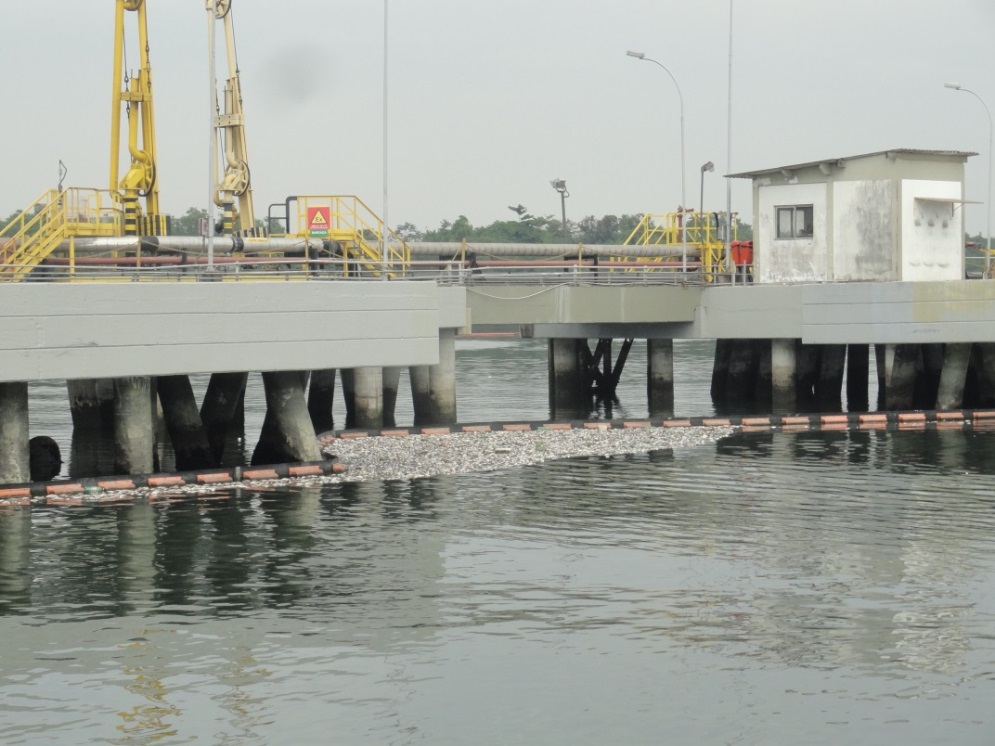 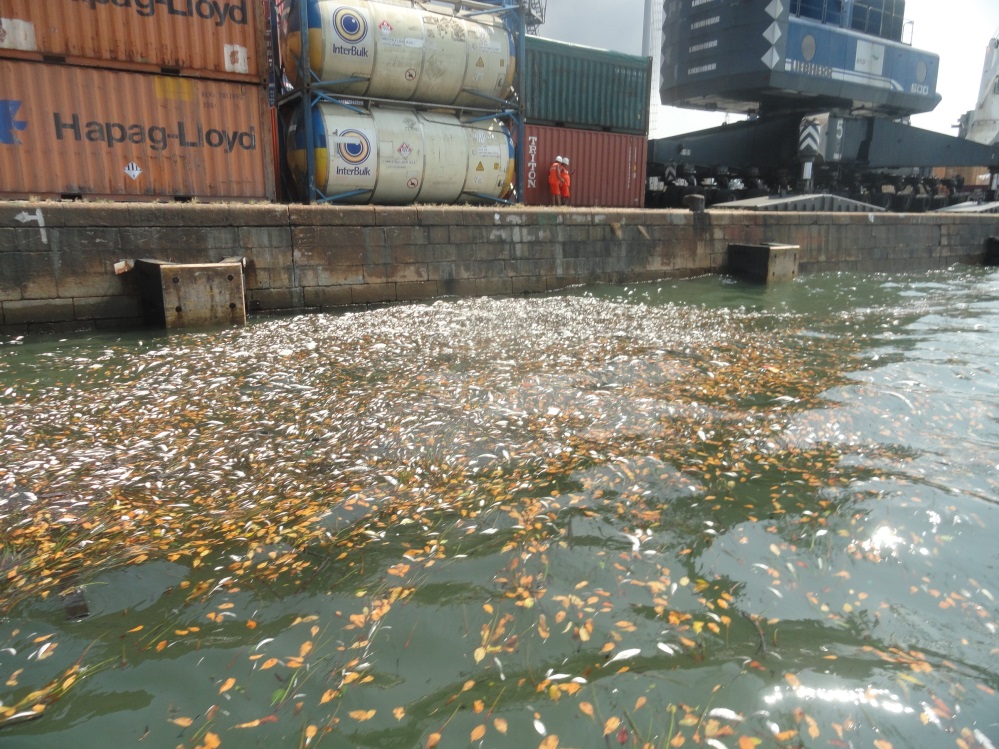 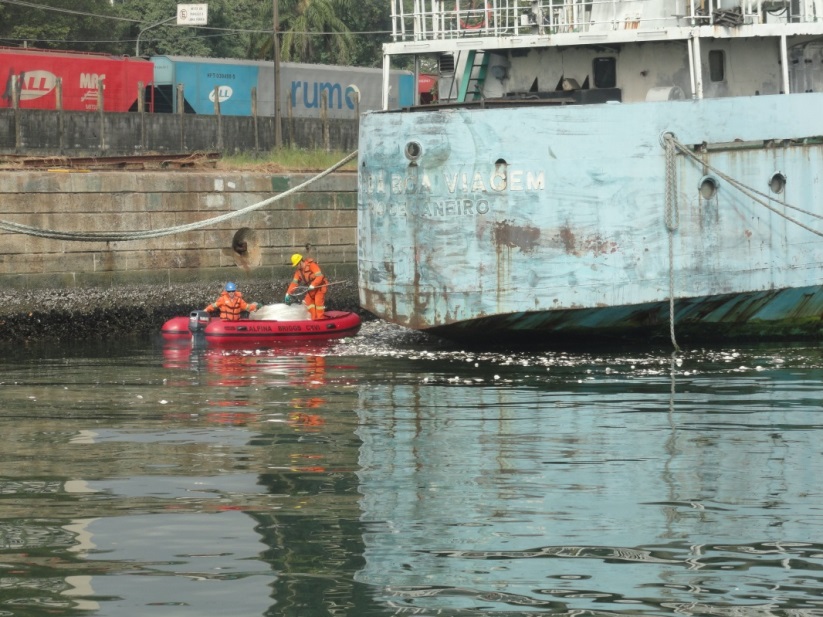 Demandas da CODESP à ULTRACARGO
1. Encaminhamento de todos os laudos e relatórios pertinentes às atividades de monitoramento da qualidade da água e do sedimento que a ULTRACARGO vem realizando em decorrência do sinistro;

2. Envio de cópias de todos os relatórios gerados em função do Auto de Infração Nº 1800225, expedido pela Companhia Ambiental do Estado de São Paulo – CETESB em 14/04/2015, com a mesma periodicidade estipulada pelo órgão ambiental estadual;
3. Informações detalhadas acerca do quantitativo de peixes mortos que foi recolhido após o incêndio, bem como sobre a destinação final dos resíduos. Neste âmbito, solicitamos o envio de todos os comprovantes de destinação gerados;
4. Envio do Relatório Final de Operação sobre os serviços de atendimento prestados em função do sinistro;
Demandas da CODESP à ULTRACARGO
5. A adequada drenagem da água acumulada no terreno do estacionamento da CODESP, oriunda do extravasamento da lagoa contígua ao vosso terminal, ocasionado em decorrência do sinistro, bem como medidas de contenção e mitigação para evitar a entrada de poluentes nas áreas sob jurisdição desta Autoridade Portuária em conjunto com a água extravasada;
6. Informações detalhadas sobre o volume de efluente retirado por caminhões-vácuo da área de vosso terminal, gerado em decorrência do sinistro e seu respectivo atendimento, bem como acerca de sua destinação final. Outrossim, solicitamos o envio de todos os comprovantes de destinação gerados;
7. A limpeza de toda a rede de drenagem do entorno de vosso terminal, a qual foi diretamente afetada pela ocorrência;
Demandas da CODESP à ULTRACARGO
8. A realização de Investigação Ambiental Confirmatória nas regiões circunvizinhas ao local do acidente seguindo os procedimentos estipulados pela legislação vigente e pelo Manual de Gerenciamento de Áreas Contaminadas da CETESB. Deste modo, contamos com a apresentação de Plano de Trabalho e cronograma das atividades a serem realizadas;
9. O encaminhamento de esclarecimentos sobre os  monitoramentos realizados quanto aos impactos à biota local e ações de mitigação por parte desse Terminal.
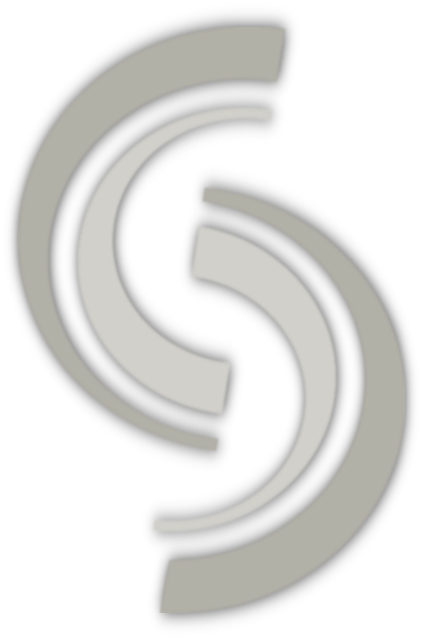 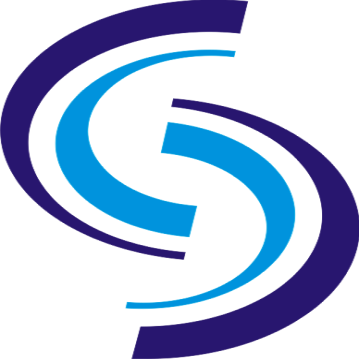 Obrigado

Angelino Caputo e Oliveira
CODESP – Diretor Presidente

presidencia@portodesantos.com.br